Breakout Session: Review of VIIRS Aerosol Products for Recent Smoke Events
NOAA Satellite AQPG
Annual Advisory Group Workshop
September 9, 2015
Suomi-NPP VIIRS Aerosol Products
Suomi-National Polar-Orbiting Partnership (NPP) satellite launched on October 28, 2011
Visible Infrared Imaging Radiometer Suite (VIIRS) instrument has 22 spectral bands (analogous to MODIS)
1:30 PM equatorial overpass time (like Aqua)
VIIRS aerosol products are currently Validated maturity level 3:
Using a large set of examples representing global conditions over four seasons, the algorithm output is shown to meet the threshold performance attributes identified in the JPSS Level 1 Requirements Supplement with the exception of the S-NPP Performance Exclusions
2
Breakout Session
Please break into groups of 2-3; at least one group member must have a laptop
Focus on a few days this summer when smoke impacted your region or forecast area
Open the IDEA website: http://www.star.nesdis.noaa.gov/smcd/spb/aq/
Use the “Case Study Worksheet” to guide your analysis; you will look at the smoke using three different aspects of VIIRS products
Answer questions on the “Case Study Questionnaire” – we will use it to guide our discussion before lunch (and I’ll collect it so we can capture your feedback)
3
CONUS AOD/RGB Quick Comparisons
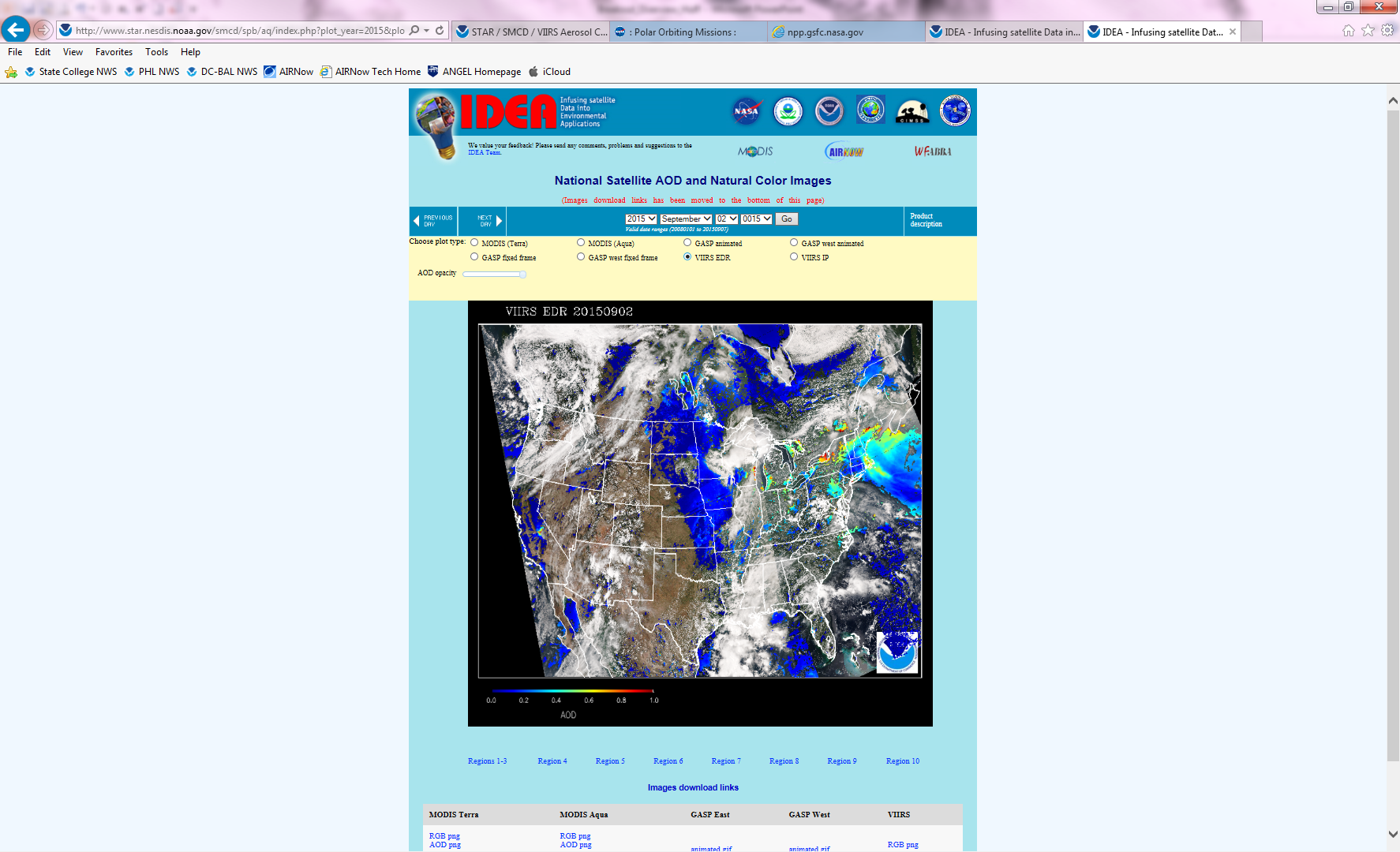 4
VIIRS Interactive Zoom-In Visualization Tool
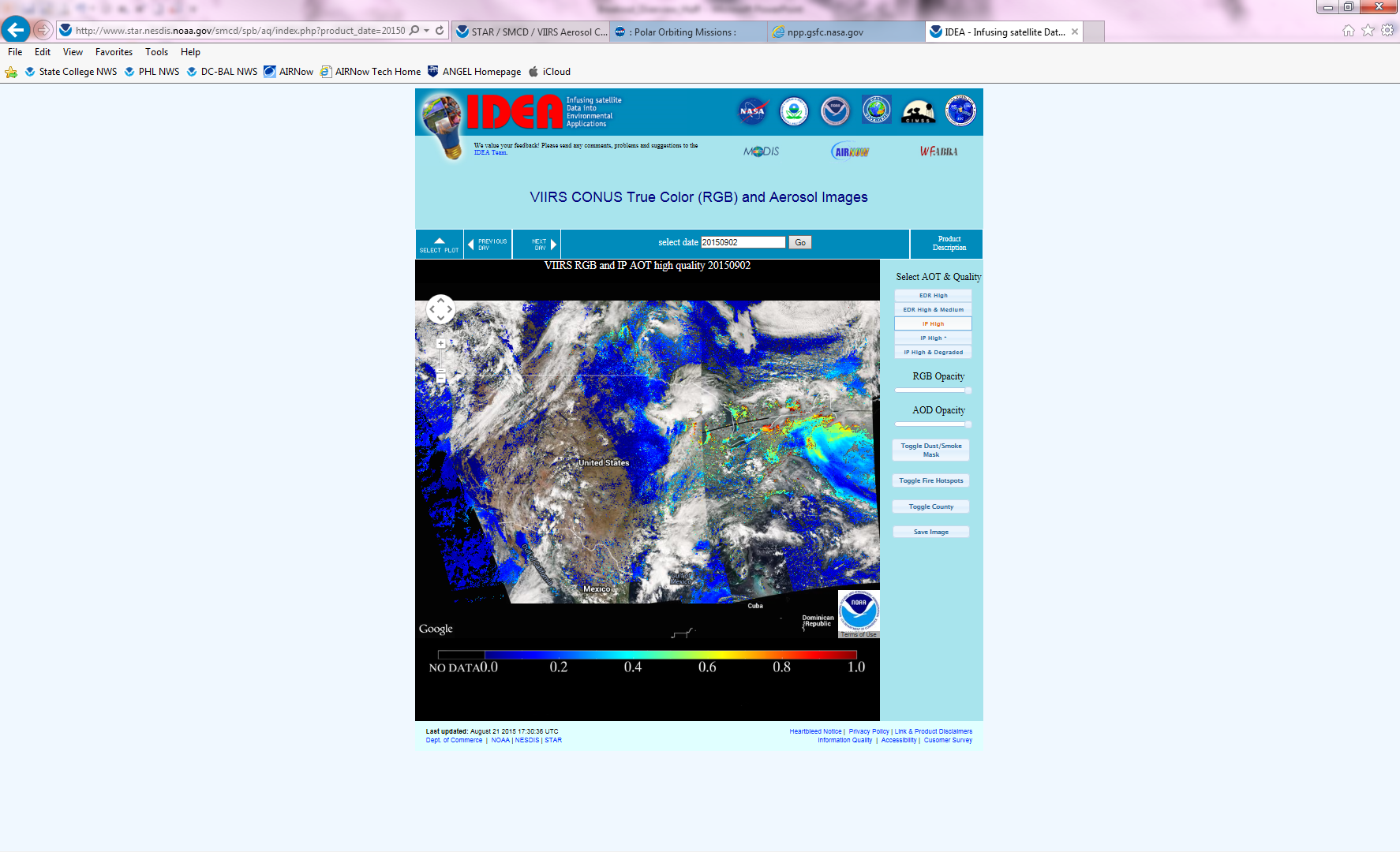 5
48-Hr Aerosol Forward Trajectories
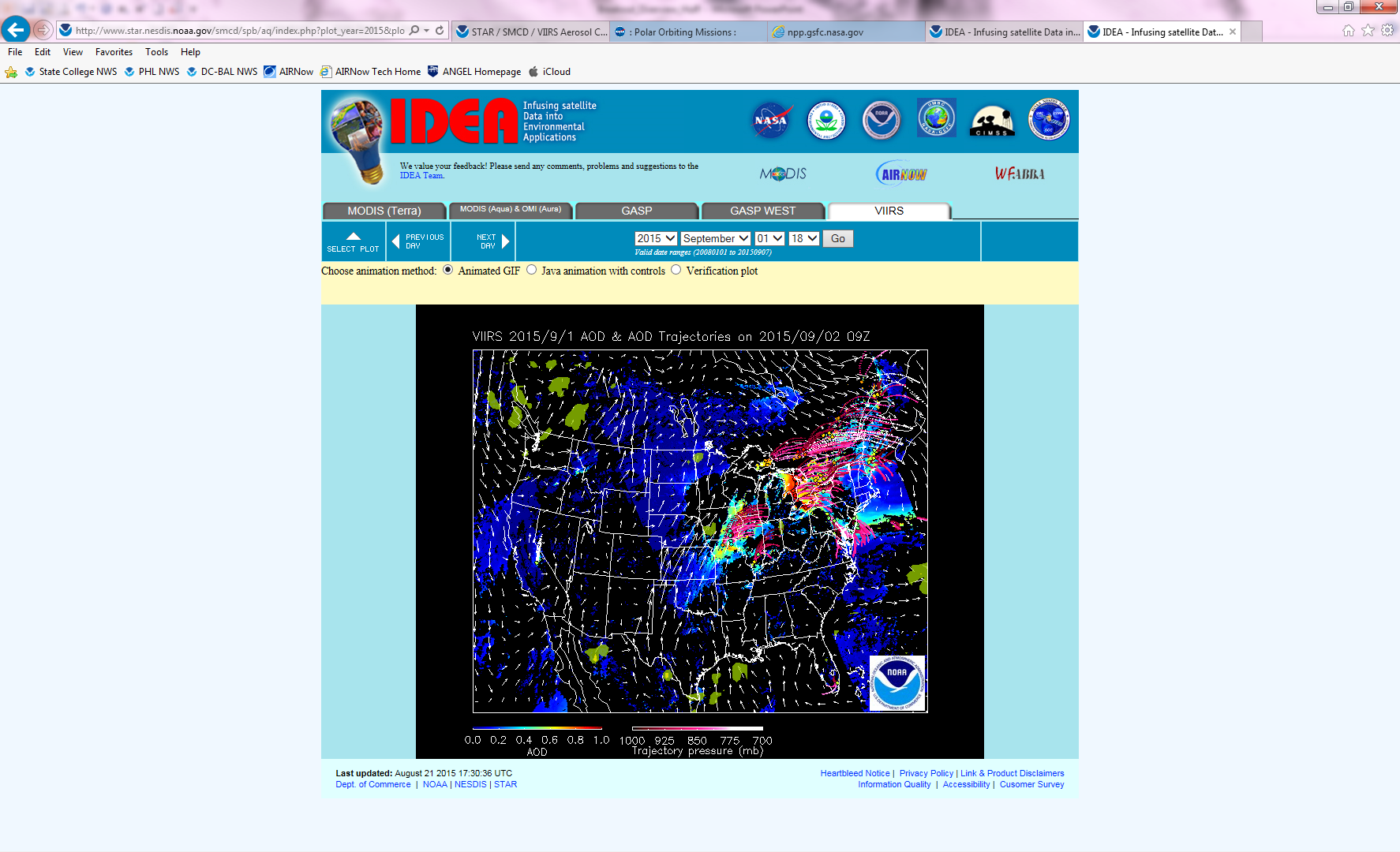 6